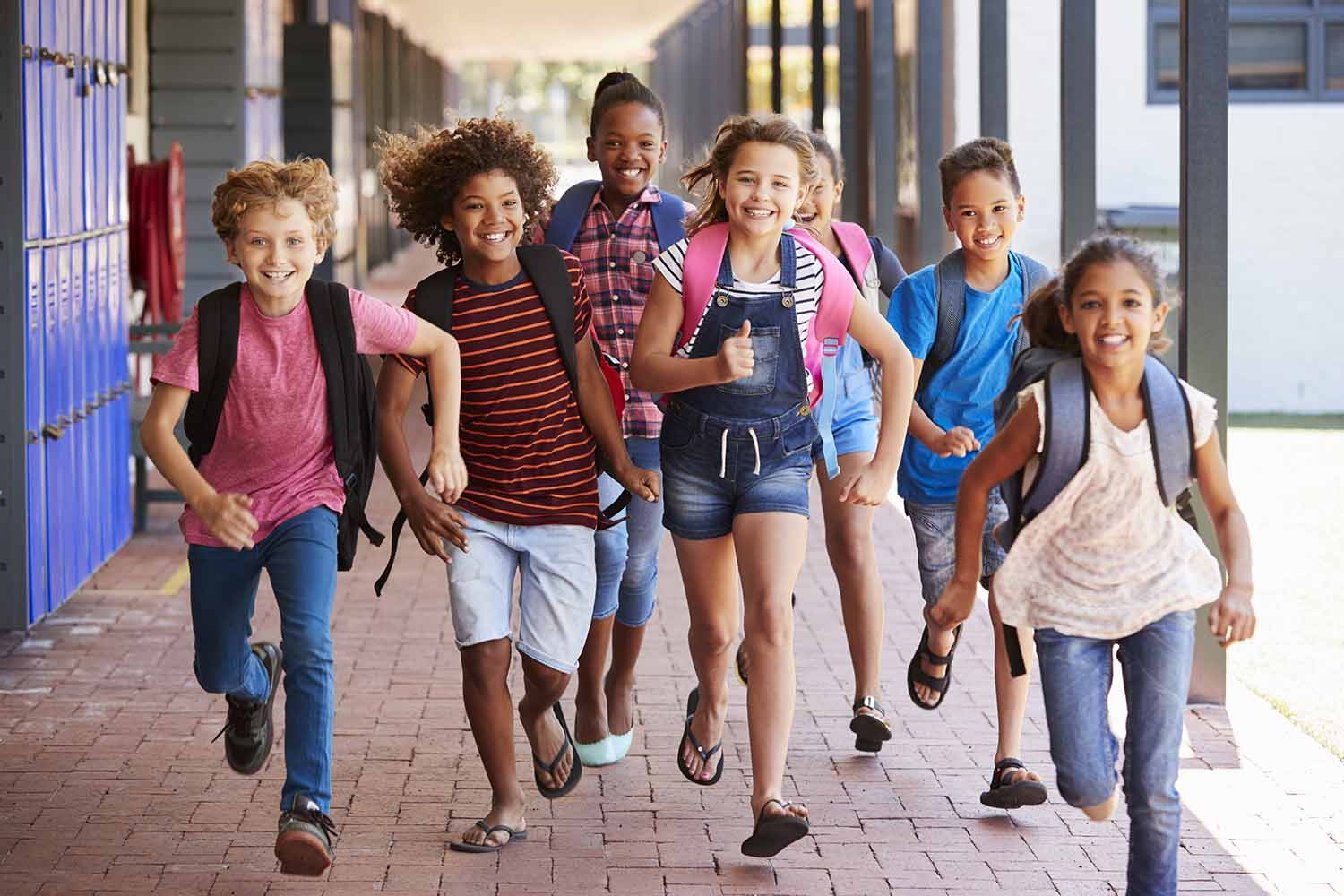 MODULE 2 REVISION
Quelle heure est-il?
Ecoute- p. 48
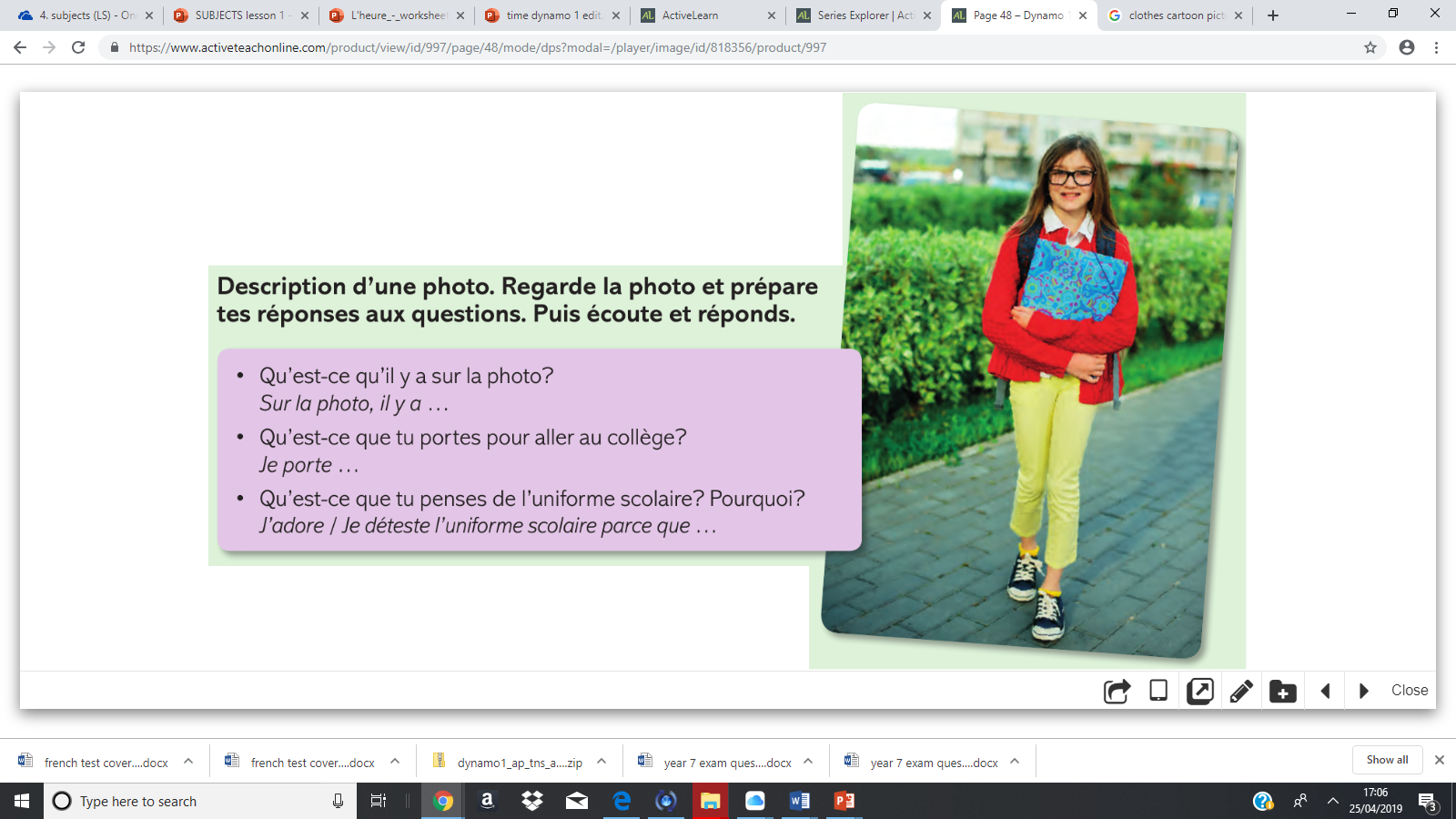 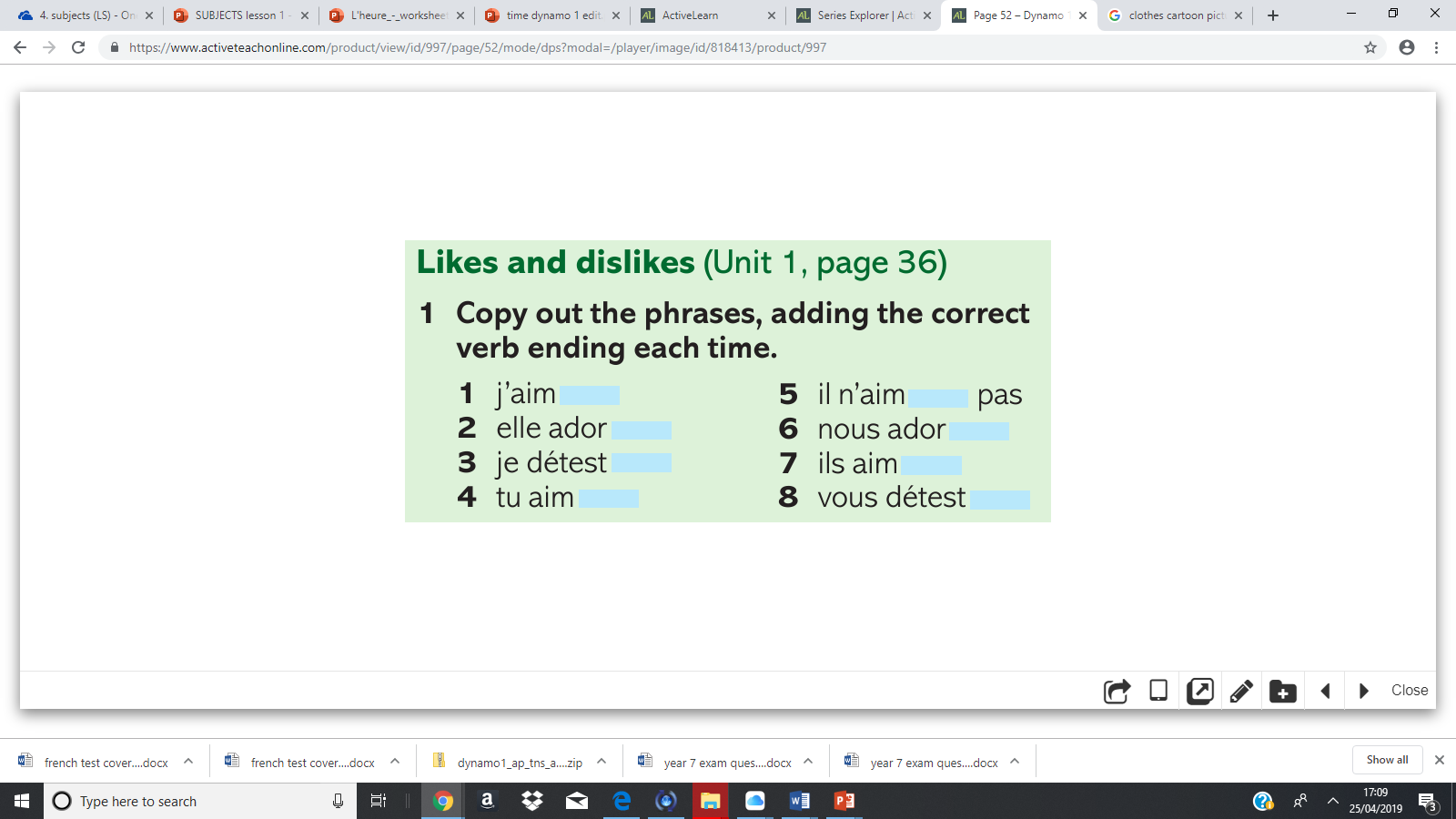 Grammaire
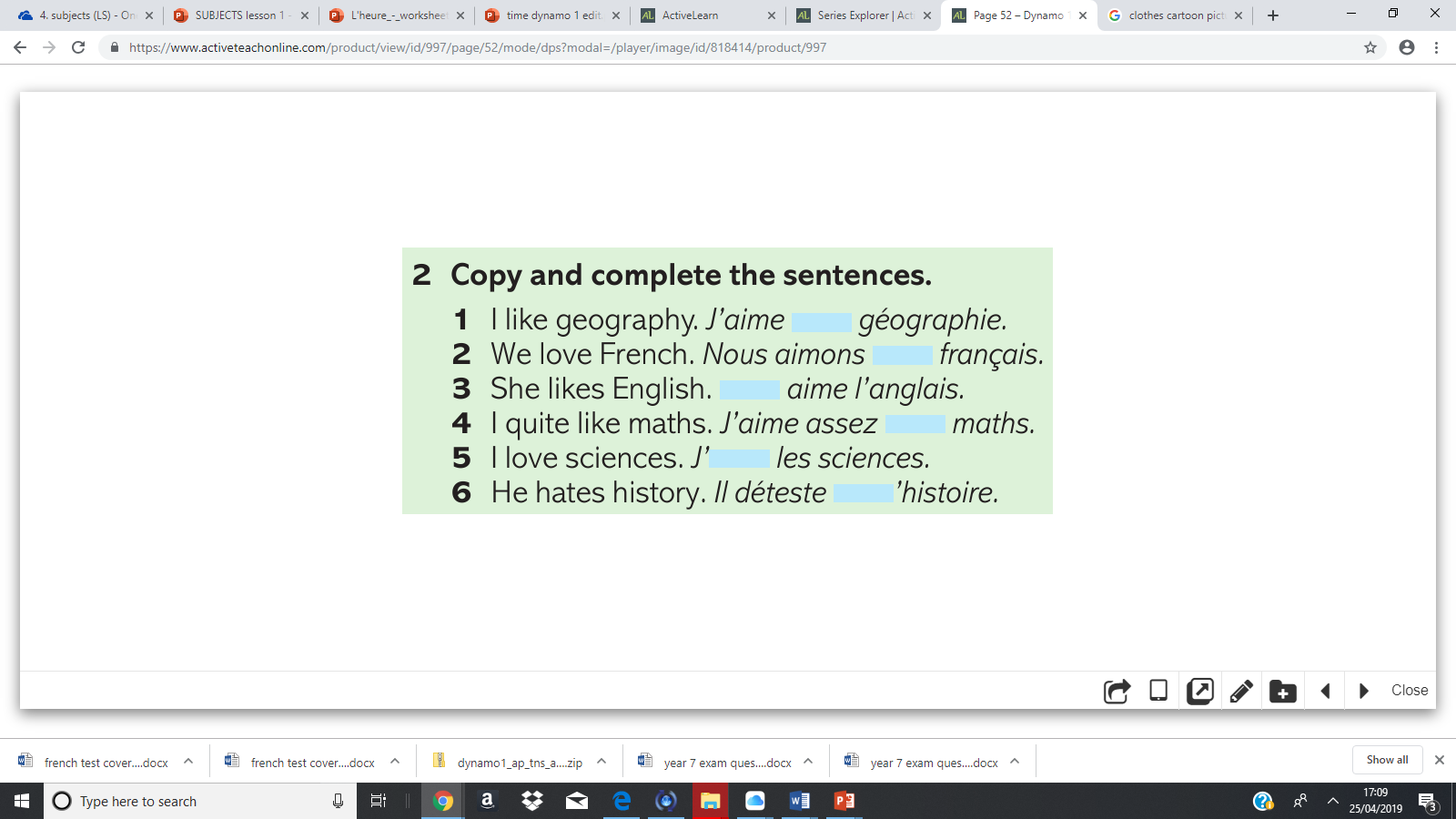 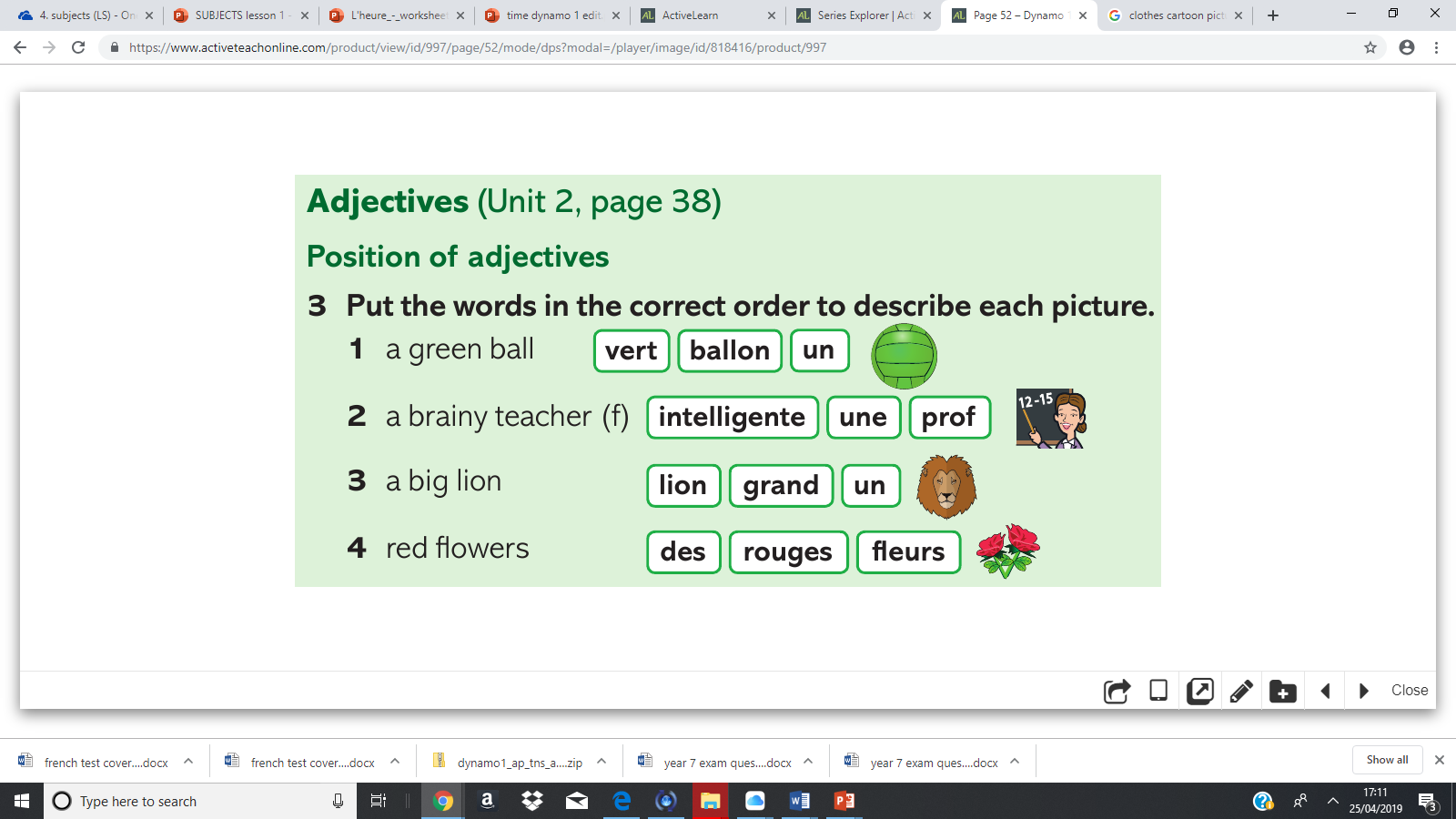 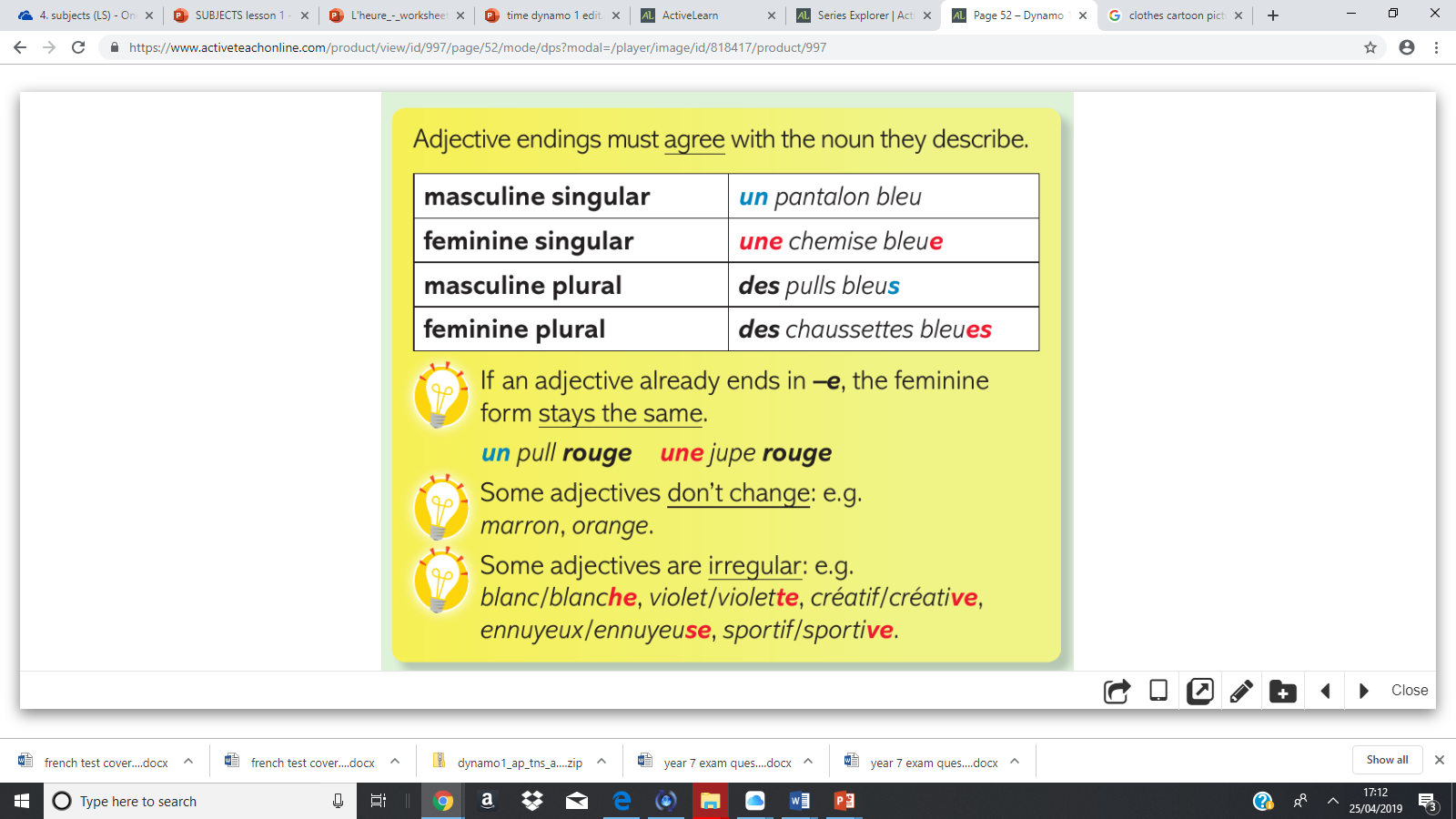 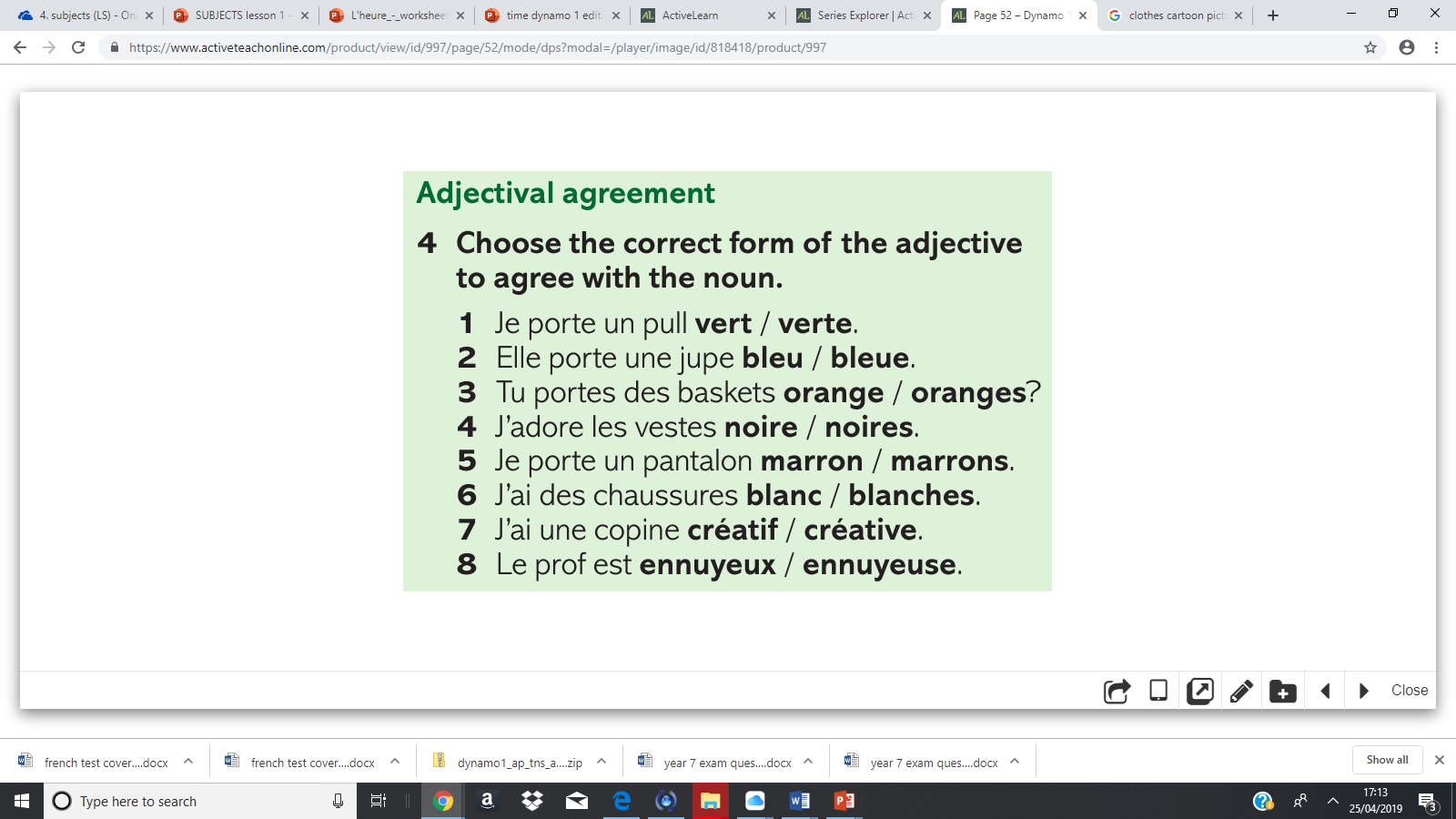